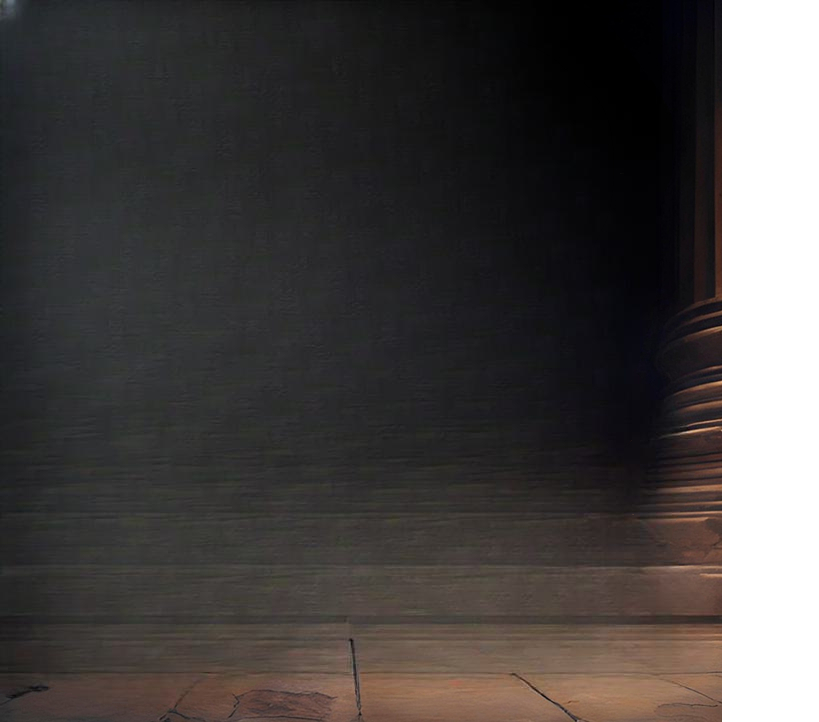 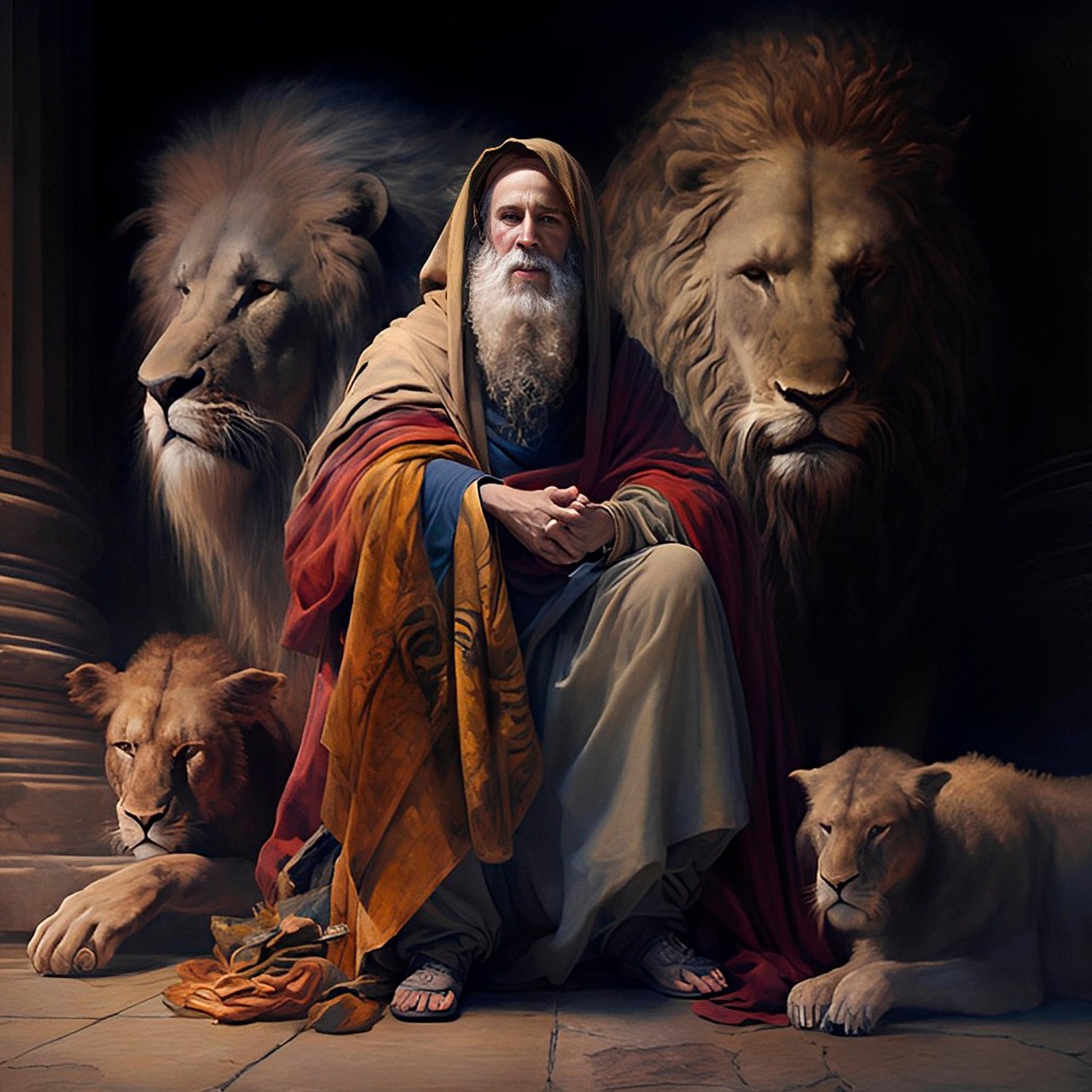 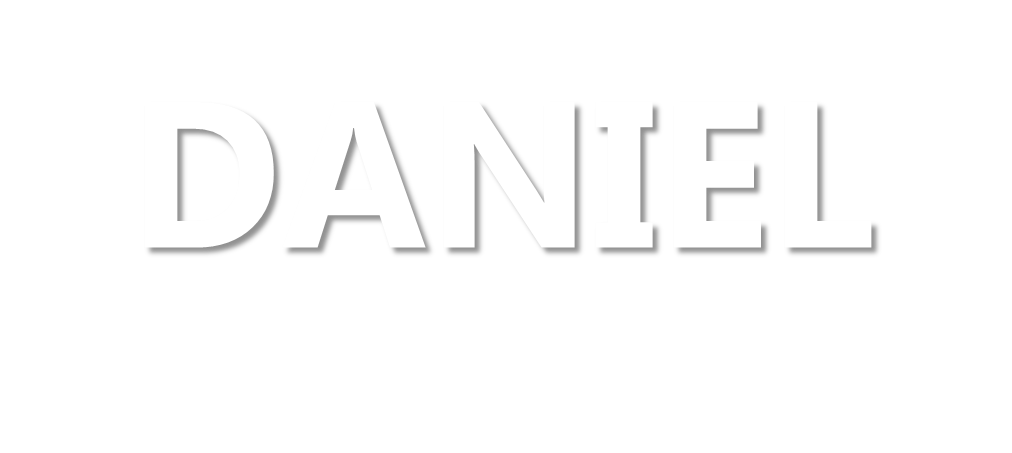 VERSÍCULO POR VERSÍCULO
10
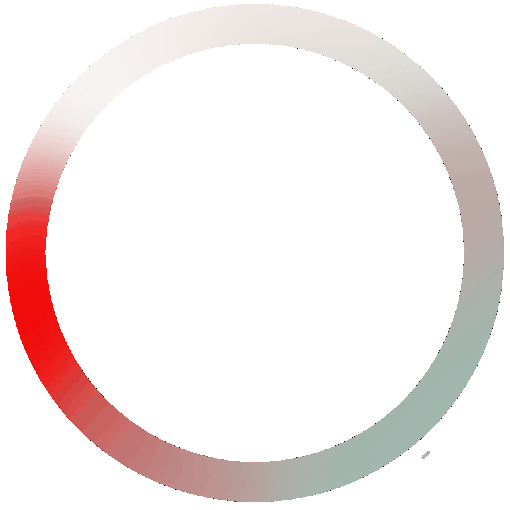 O SONHO DE NABUCODONOZOR
(Daniel 2.28b-45)
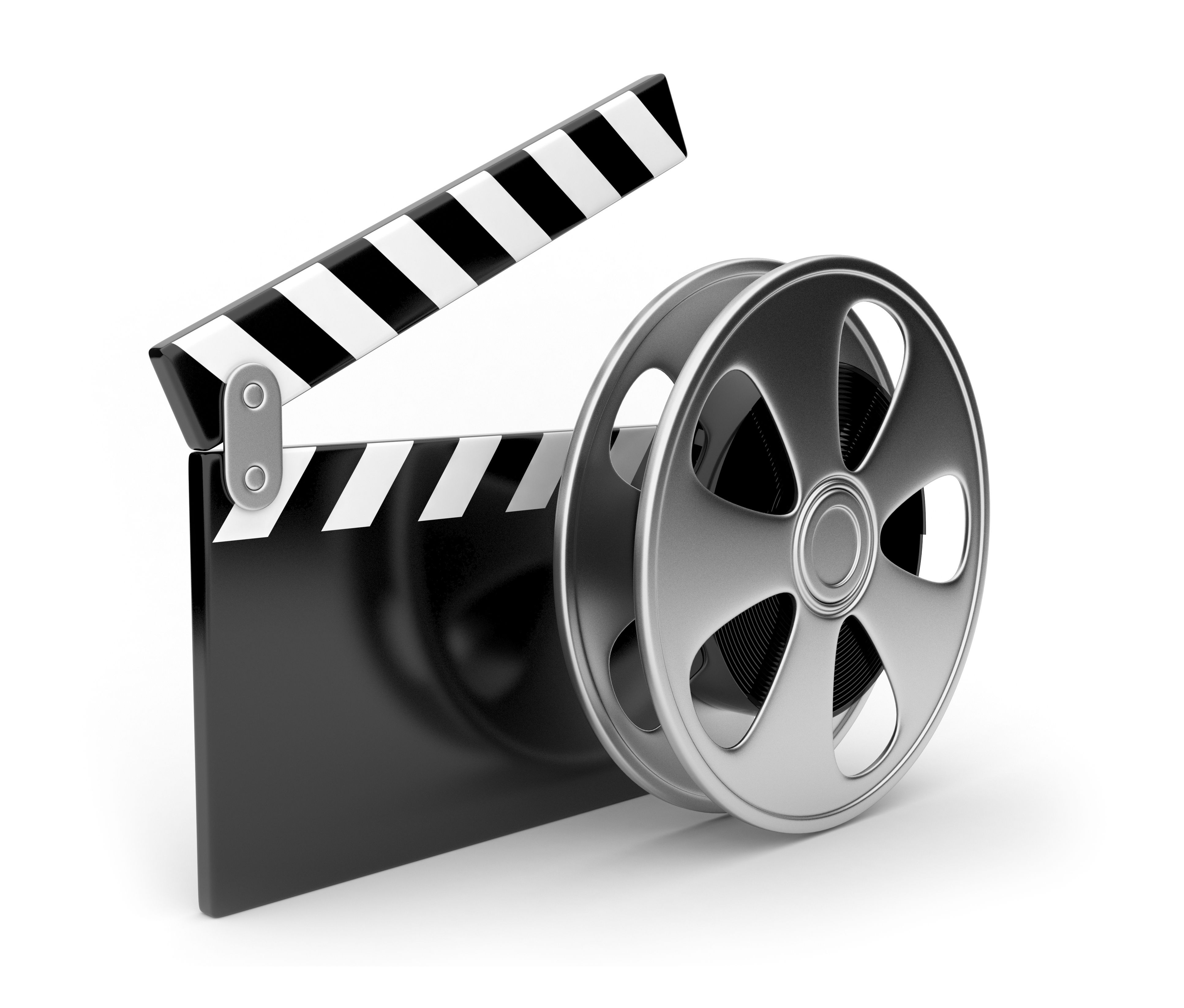 IMPÉRIO BABILÔNICO
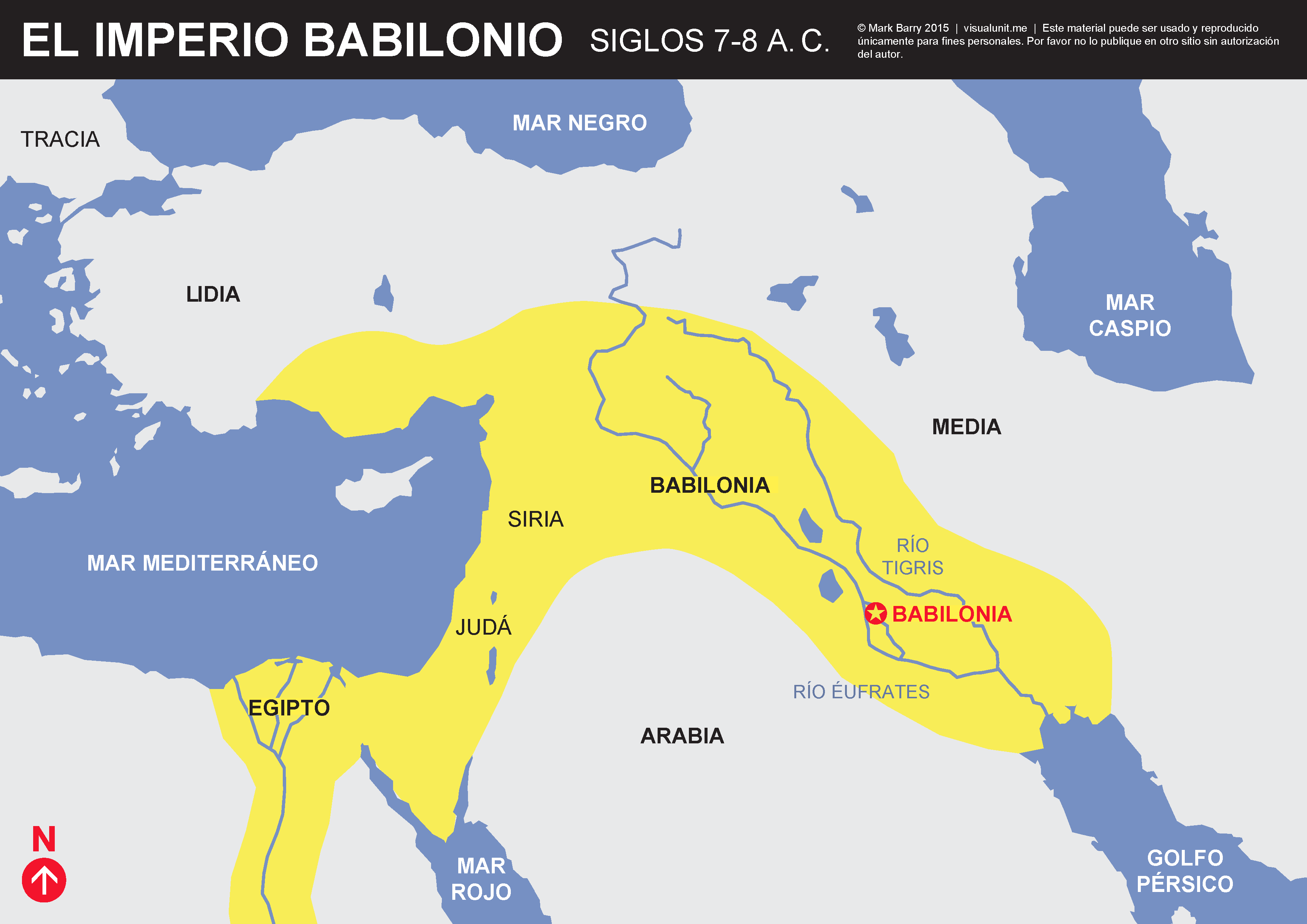 IMPÉRIO BABILÔNICO
IMPÉRIO PERSA
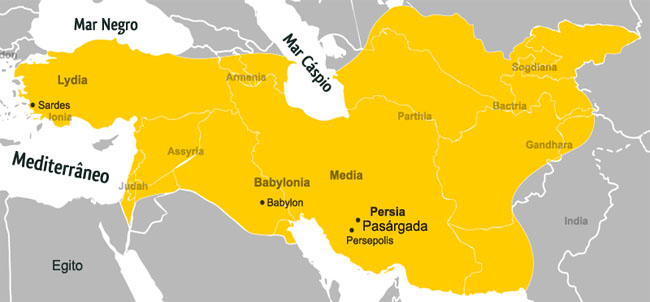 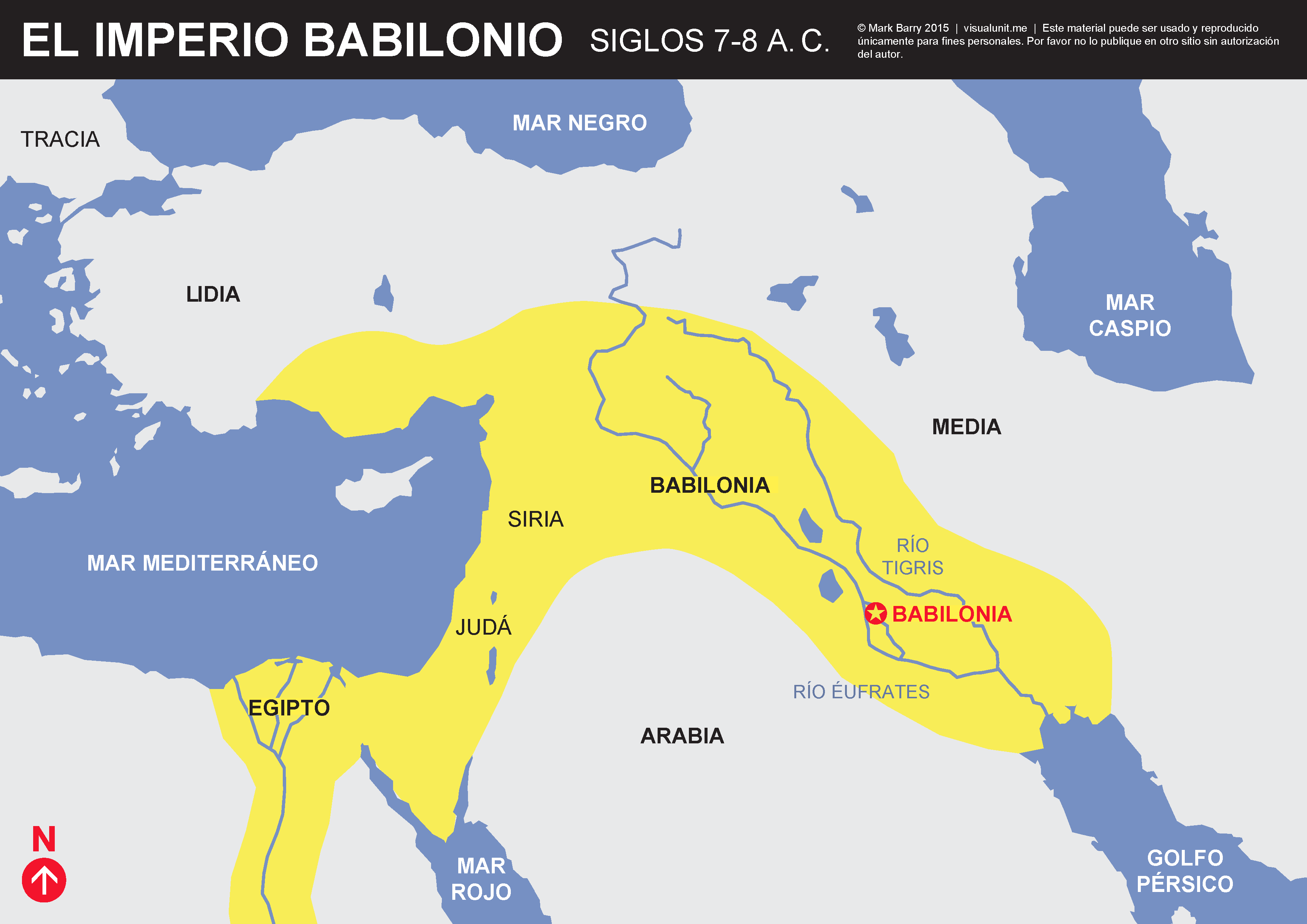 IMPÉRIO BABILÔNICO
IMPÉRIO PERSA
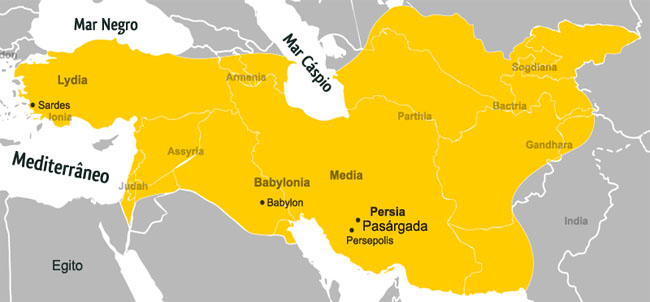 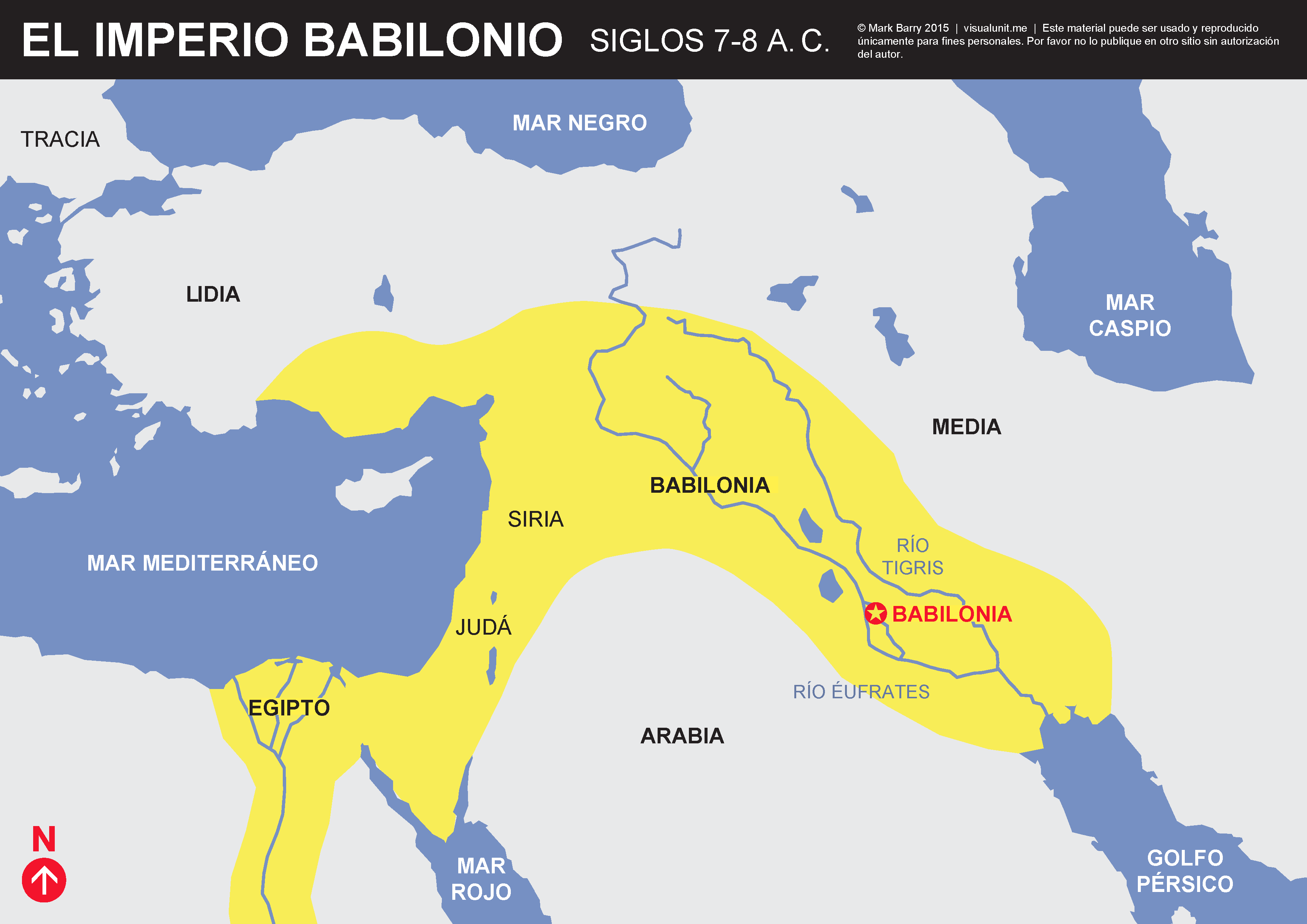 IMPÉRIO GREGO
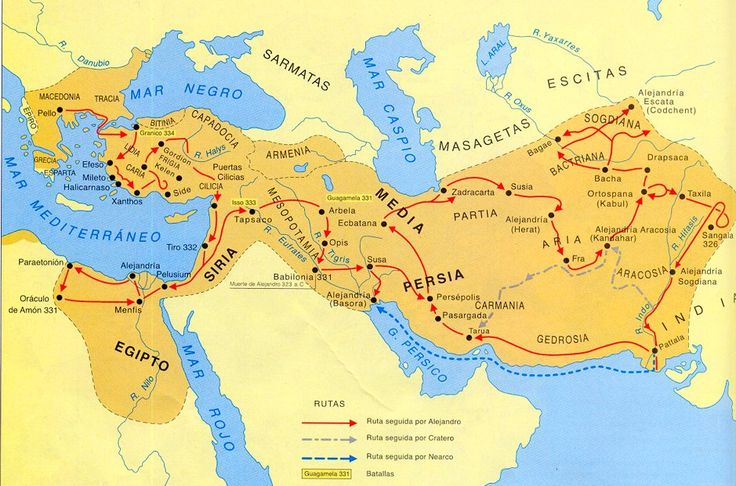 IMPÉRIO BABILÔNICO
IMPÉRIO PERSA
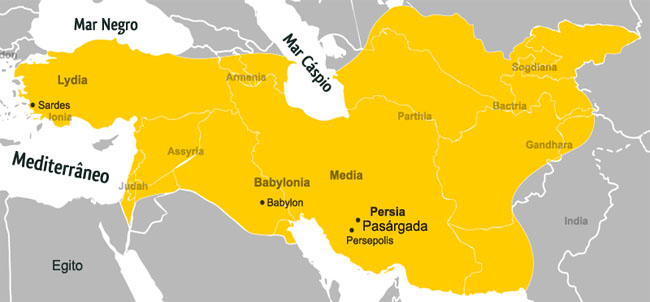 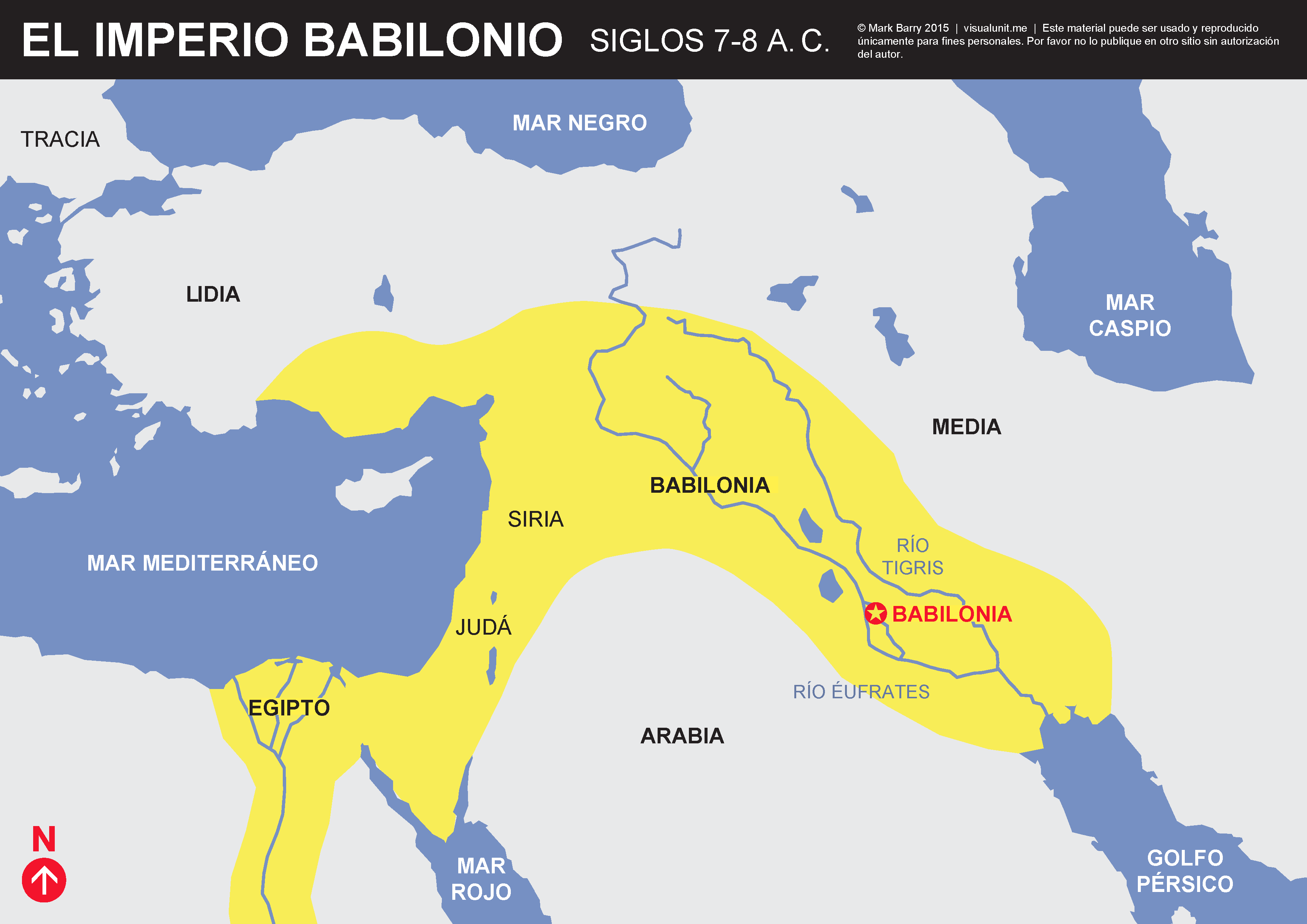 IMPÉRIO GREGO
IMPÉRIO ROMANO
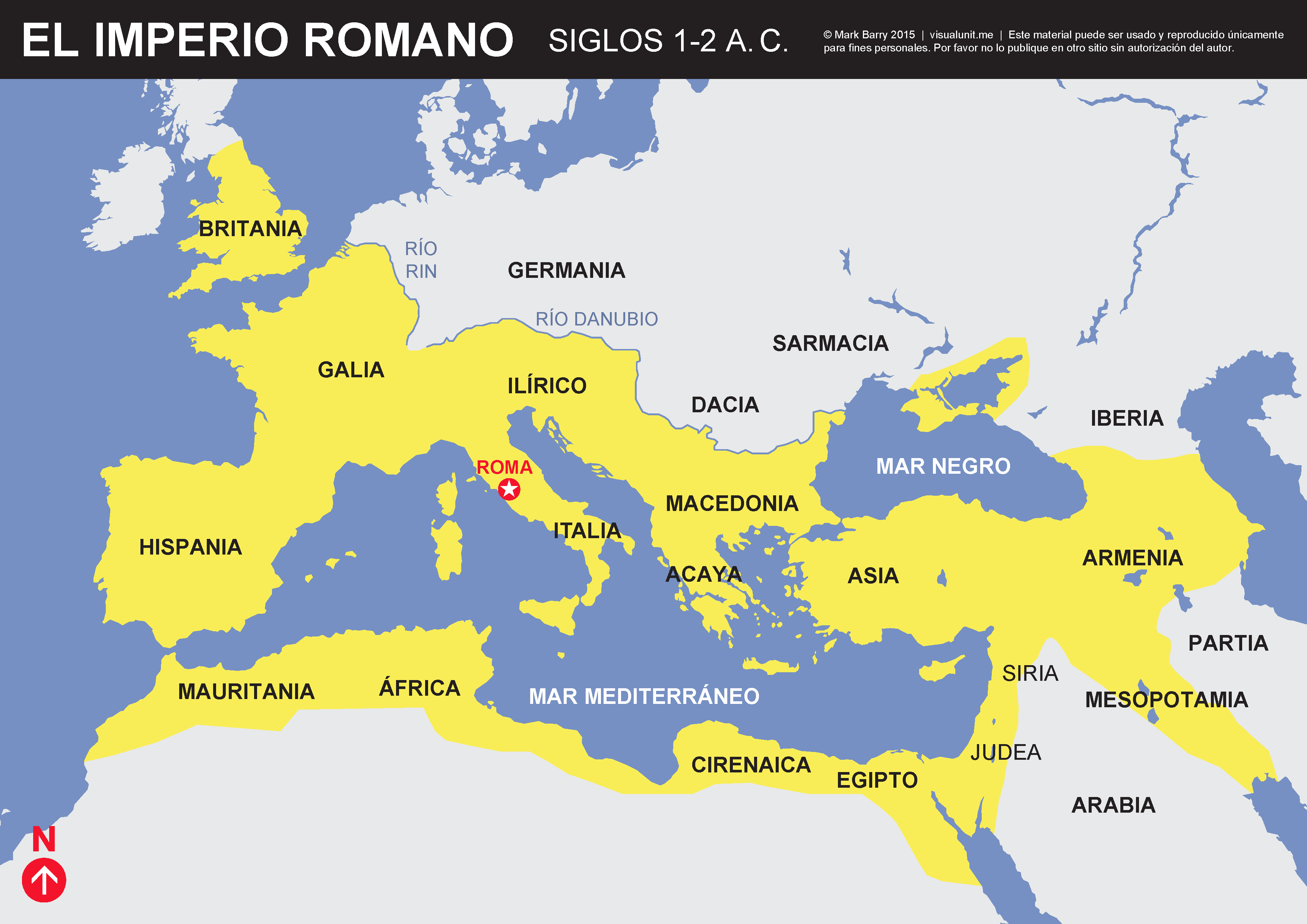 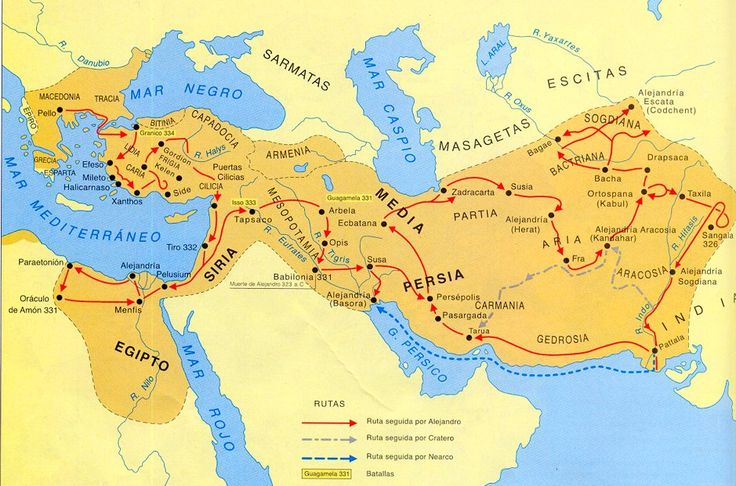 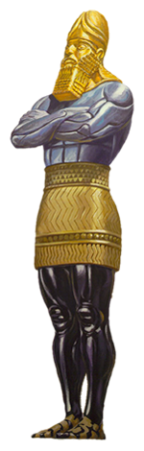 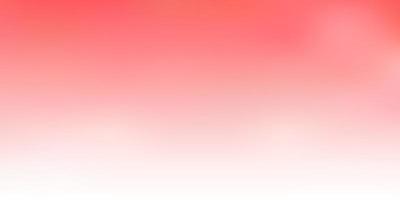 A ESTÁTUA DO SONHO DE NABUCODONOZOR
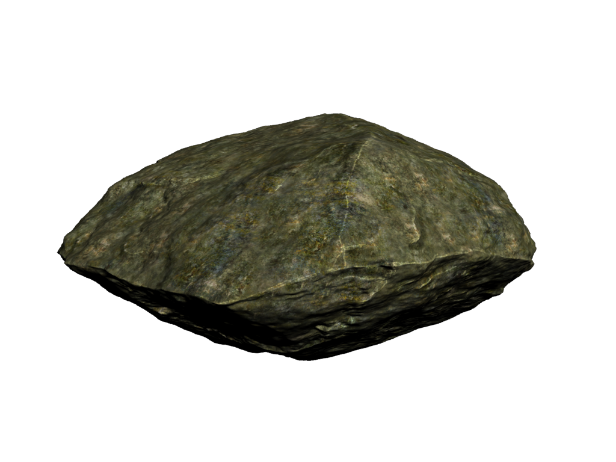 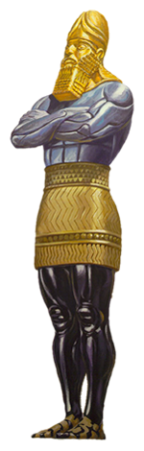 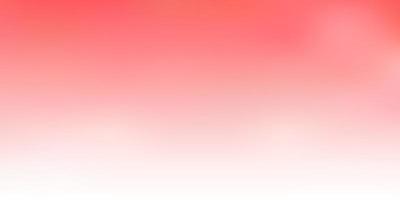 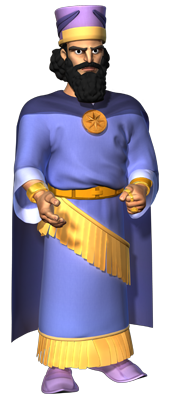 OURO =BABILÔNIA
A ESTÁTUA DO SONHO DE NABUCODONOZOR
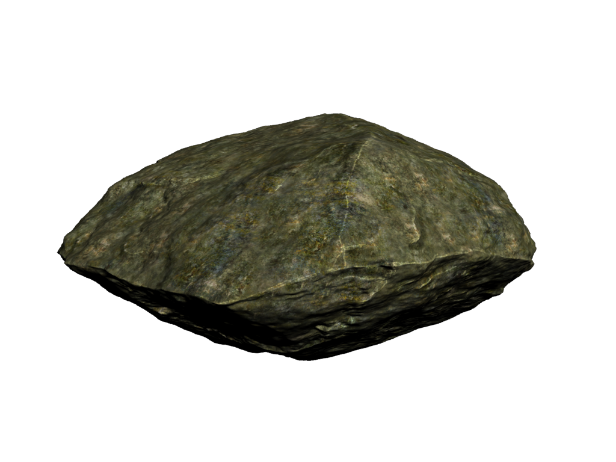 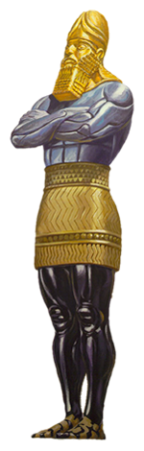 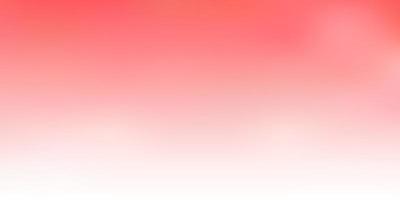 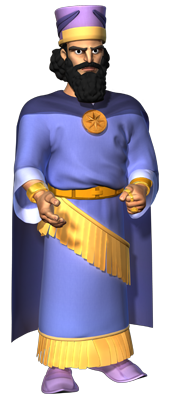 OURO =BABILÔNIA
A ESTÁTUA DO SONHO DE NABUCODONOZOR
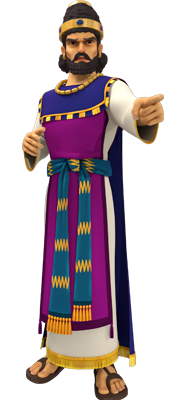 PRATA =MÉDIA / PÉRSIA
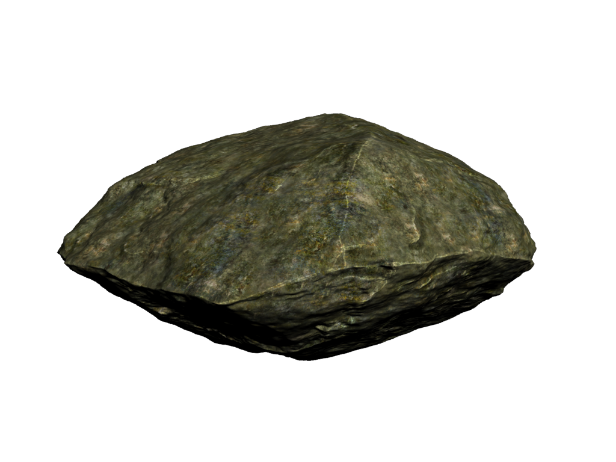 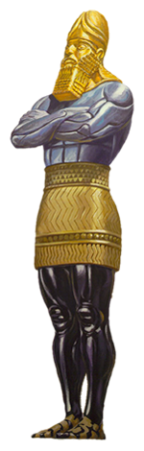 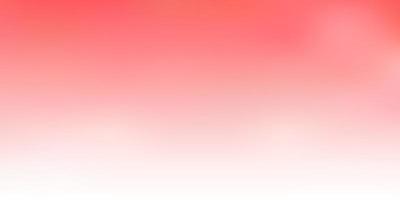 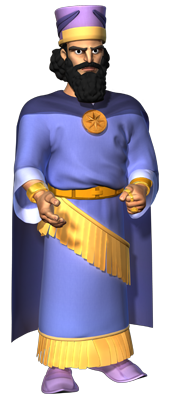 OURO =BABILÔNIA
A ESTÁTUA DO SONHO DE NABUCODONOZOR
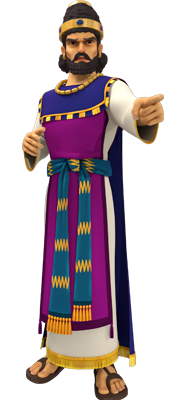 PRATA =MÉDIA / PÉRSIA
BRONZE =GRÉCIA
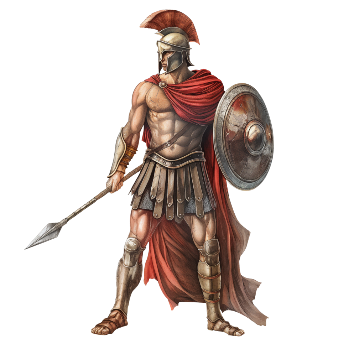 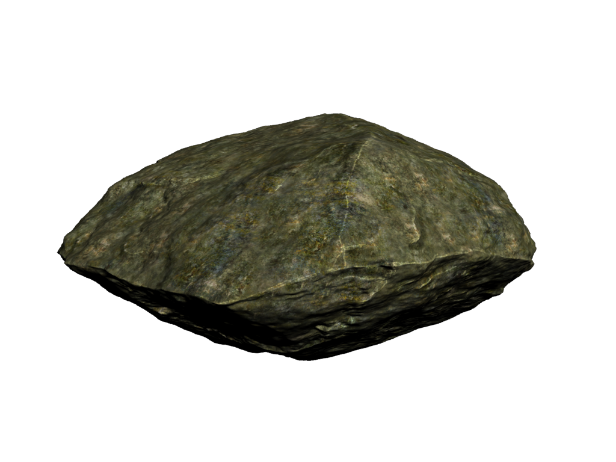 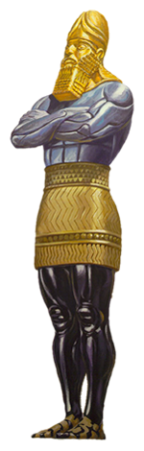 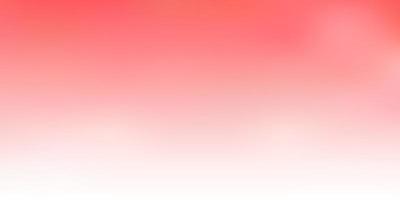 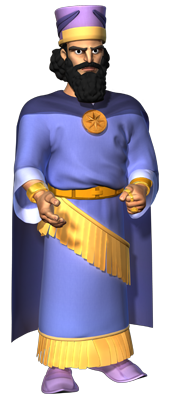 OURO =BABILÔNIA
A ESTÁTUA DO SONHO DE NABUCODONOZOR
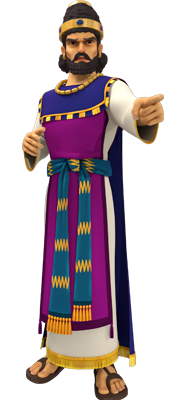 PRATA =MÉDIA / PÉRSIA
BRONZE =GRÉCIA
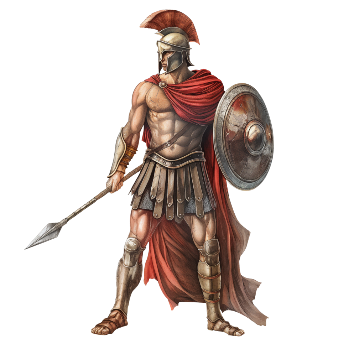 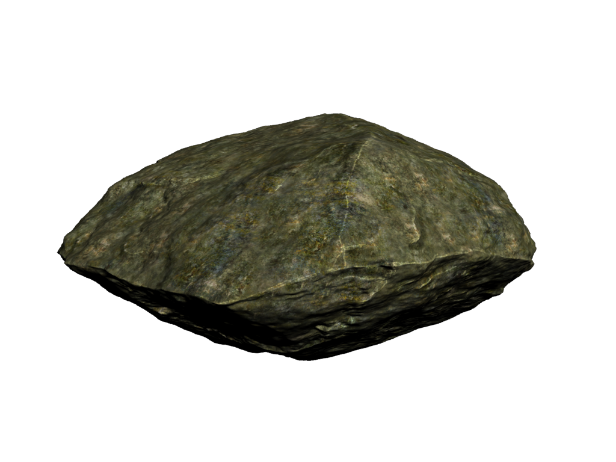 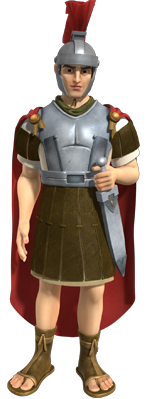 FERRO / BARRO =ROMA
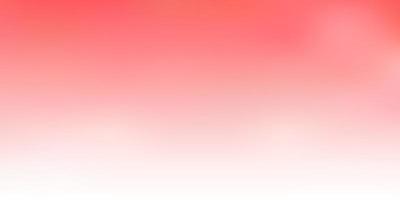 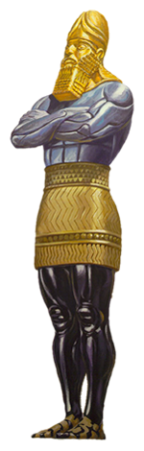 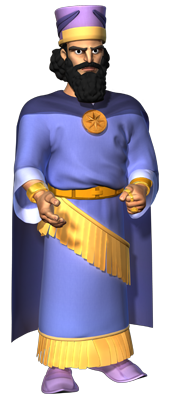 OURO =BABILÔNIA
A ESTÁTUA DO SONHO DE NABUCODONOZOR
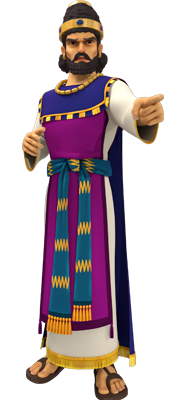 PRATA =MÉDIA / PÉRSIA
BRONZE =GRÉCIA
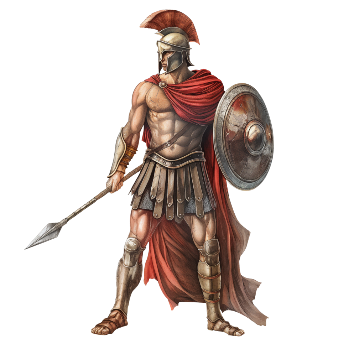 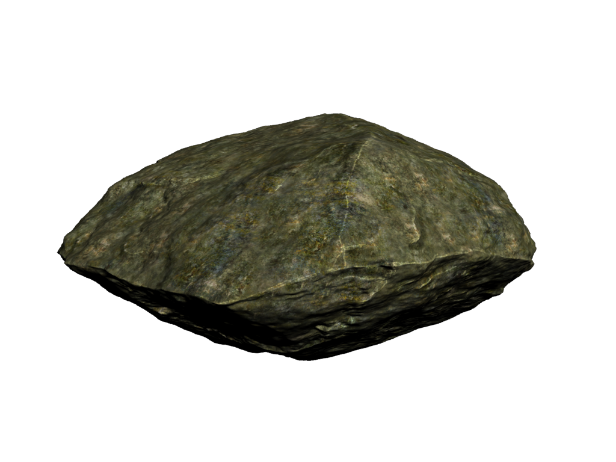 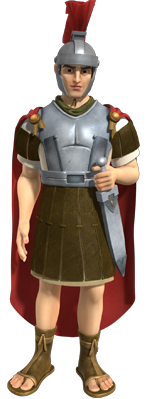 FERRO / BARRO =ROMA
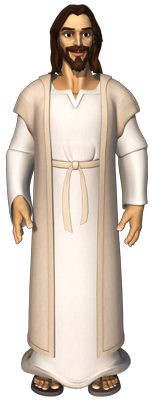 PEDRA =REINO DE DEUS
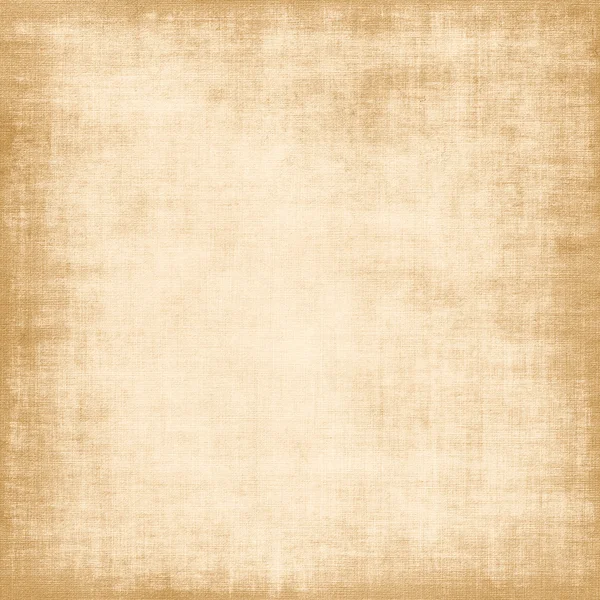 O QUE TEMOS QUE APRENDER?
1) O REINO DE DEUS CHEGOU!
Daniel já havia dito que havia um Deus no céu. Agora, somos informados de que há um Deus na terra. O Verbo se fez carne e habitou entre nós! O Reino chegou porque o Rei chegou! A pedra tornou-se montanha e cobriu o mundo!
"O tempo está cumprido, e é chegado o reino de Deus. Arrependei-vos e crede no evangelho"(Mc 1.15).
"O reino de Deus não vem com aparência exterior; nem dirão: Ei-lo aqui! Ou: Ei-lo ali! Pois o reino de Deus está dentro de vós"(Lc 17.20,21).
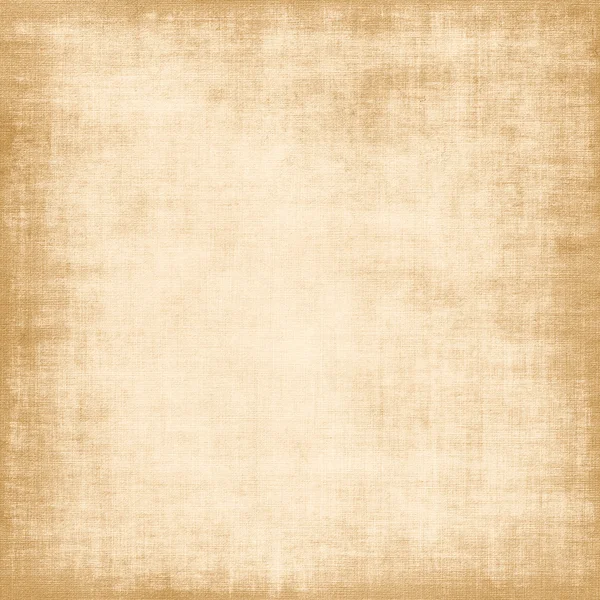 O QUE TEMOS QUE APRENDER?
2) O REINO DE DEUS TEM SUPREMACIA!
No sonho, a pedra destruía os impérios que tinham vindo antes, e qualquer outro que viesse depois. Os reinos deste mundo são apenas um cenário no meio do qual o Reino de Deus avança e prevalece.
"E foi-lhe dado domínio e glória, e um reino, para que todos os povos, nações e línguas o servissem; o seu domínio é um domínio eterno, que não passará, e o seu reino, tal que não será destruído"(Dn 7.14).
"Foi-me dada toda a autoridade no céu e na terra"(Mt 28.18).
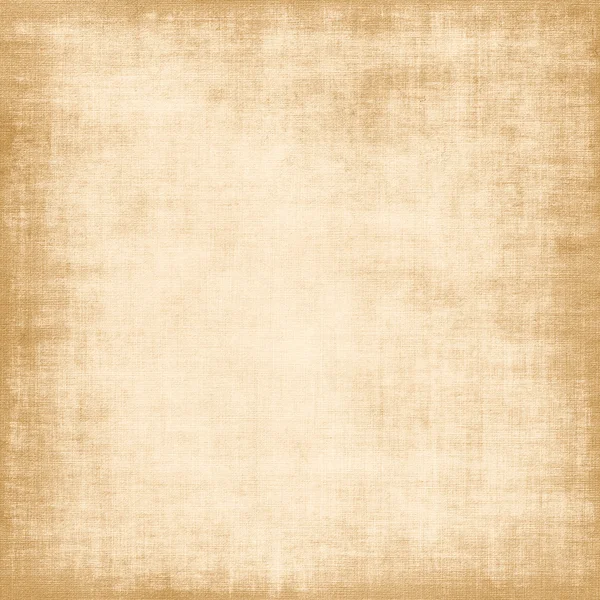 O QUE TEMOS QUE APRENDER?
3) VOCÊ JÁ É UM SÚDITO DO REINO DE DEUS?
Não ingressamos no Reino de Deus por nascimento, batismo ou decreto. Entramos pela conversão. Para fazermos parte do Reino, precisamos receber o Rei. Para fazermos parte do Reino de Deus, Cristo precisa reinar em nosso coração.
"Mas, a todos quantos o receberam, aos que creem no seu nome, deu-lhes o poder de se tornarem filhos de Deus"(Jo 1.12).
"Eu sou o caminho, e a verdade, e a vida; ninguém vem ao Pai senão por mim"(Jo 14.6).
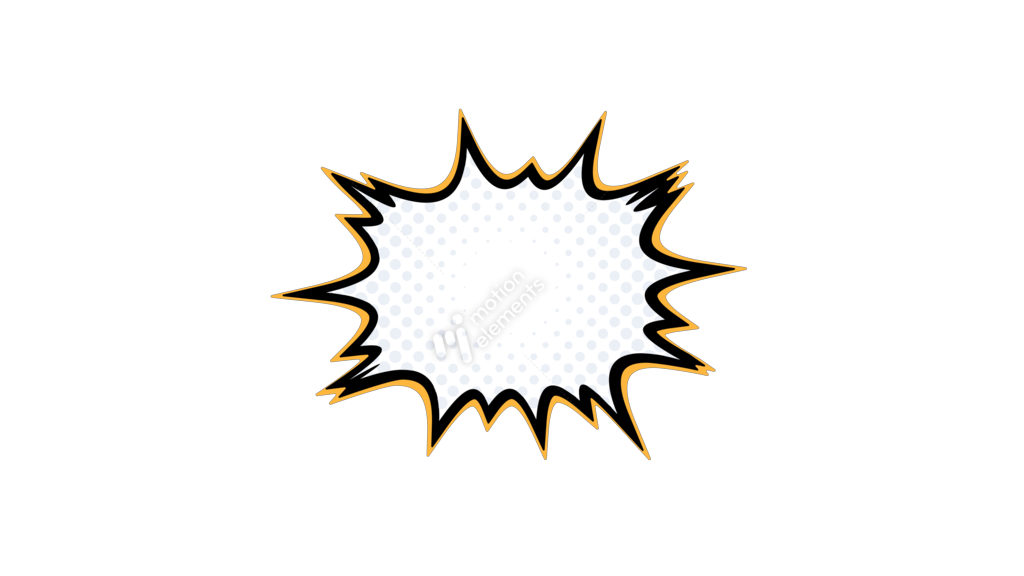 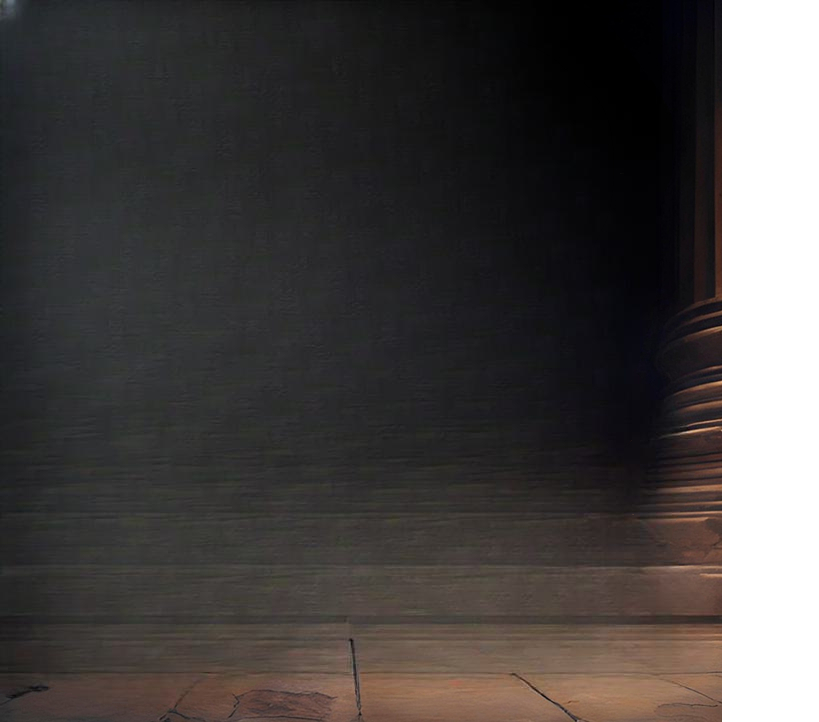 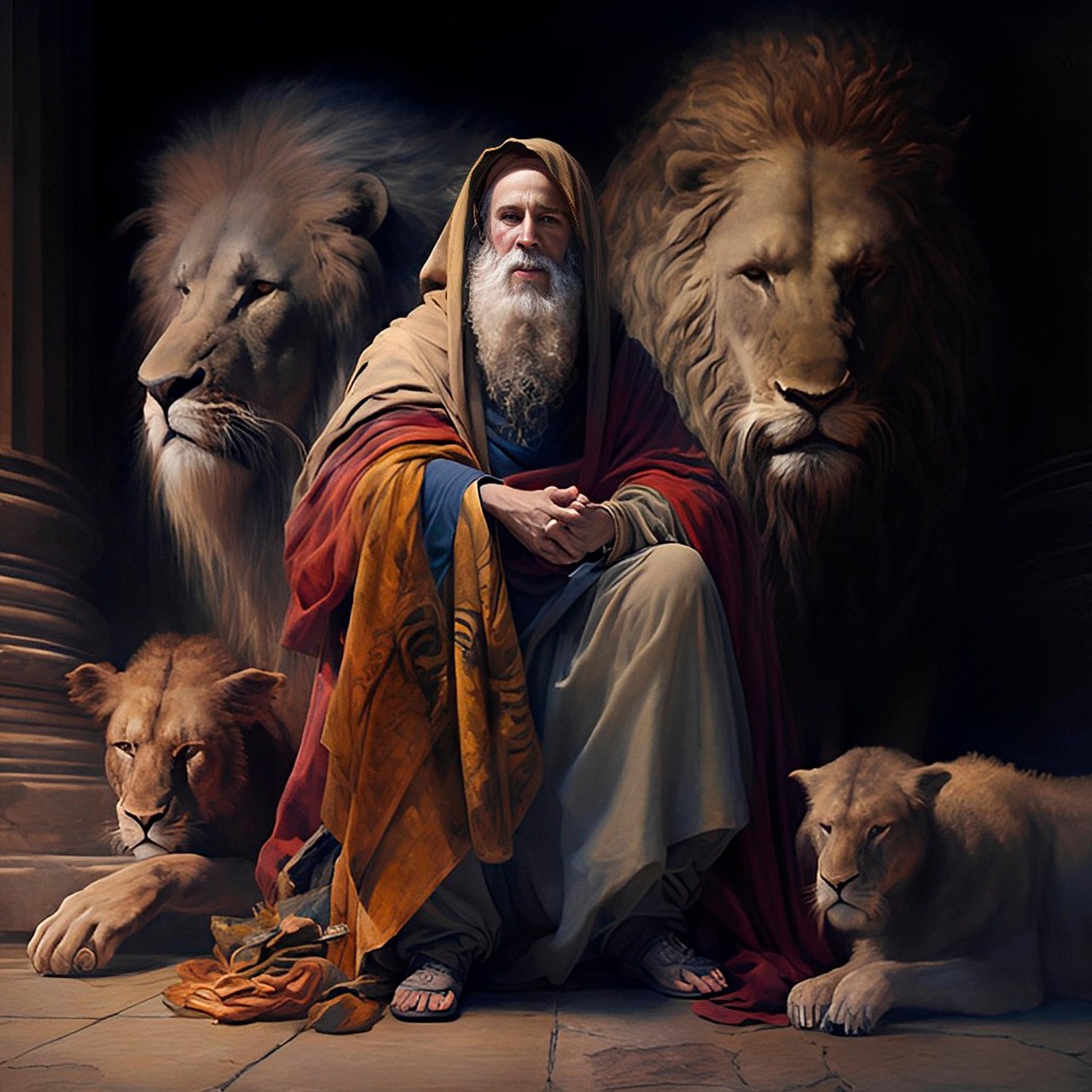 PRÓXIMA
 QUARTA!
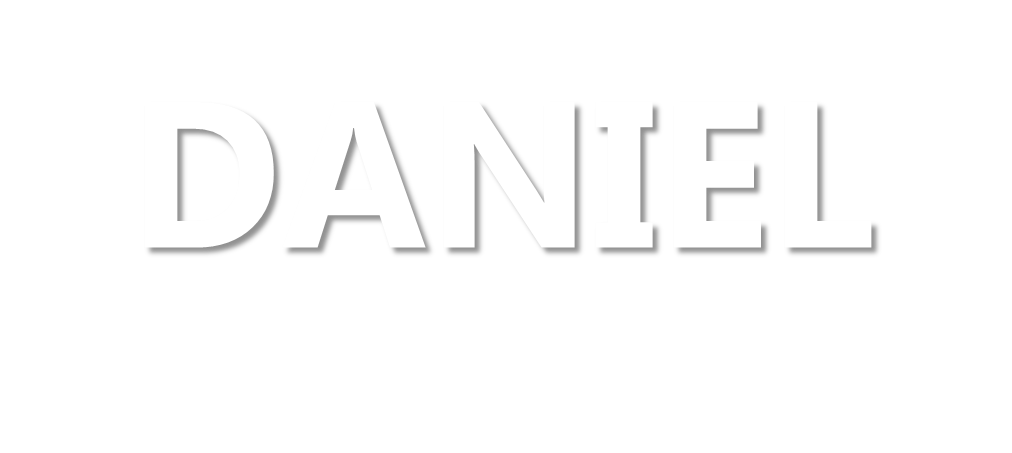 VERSÍCULO POR VERSÍCULO
11
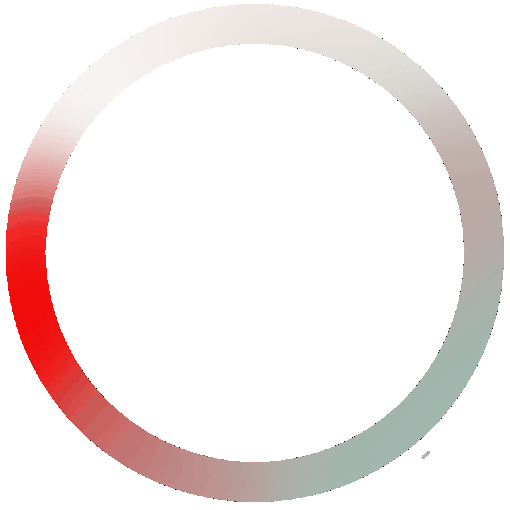 RECOMPENSAS DA FIDELIDADE
(Daniel 2.46-49)